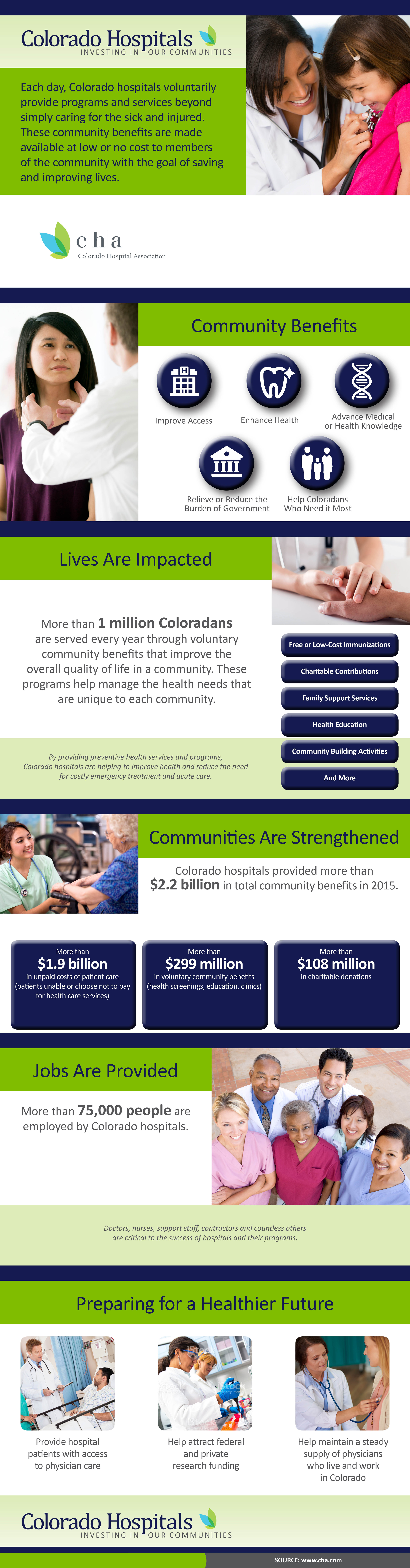 [Insert Hospital Logo Here]
[Insert hospital specific data]
[Insert hospital specific data]
[Insert hospital specific data]
[Insert hospital specific data]
[Insert hospital specific data]